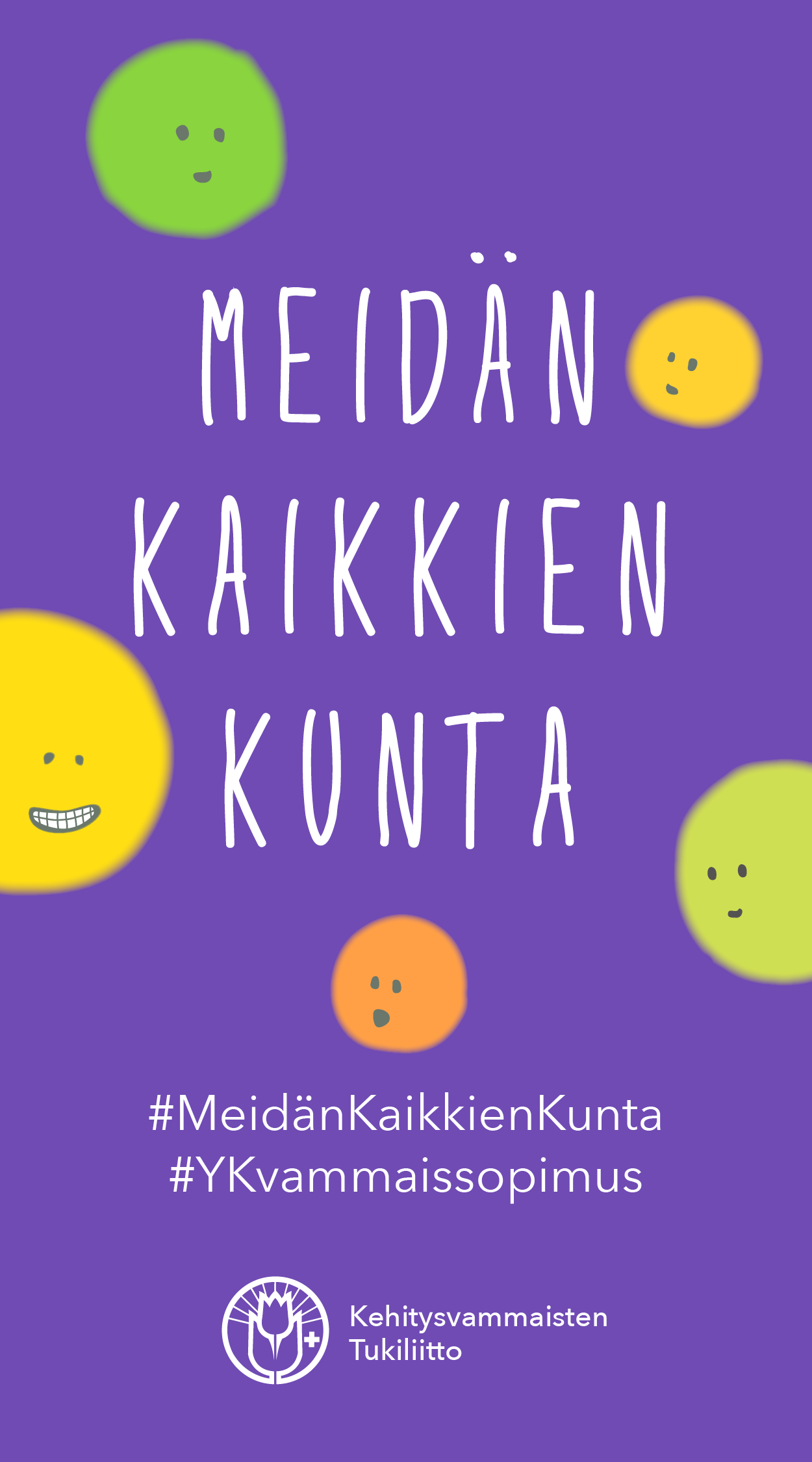 Meidän kaikkien keuruu
Turvaa vammaispalvelut.
Ei tee lyhytnäköisiä säästöpäätöksiä.
Mahdollistaa jokaisen kuntalaisen osallistumisen.
Xxxxxxxxx > Lisää tähän jokin oman kuntasi tärkeä asia.
Keuruun Seudun Kehitysvammaisten Tuki ry
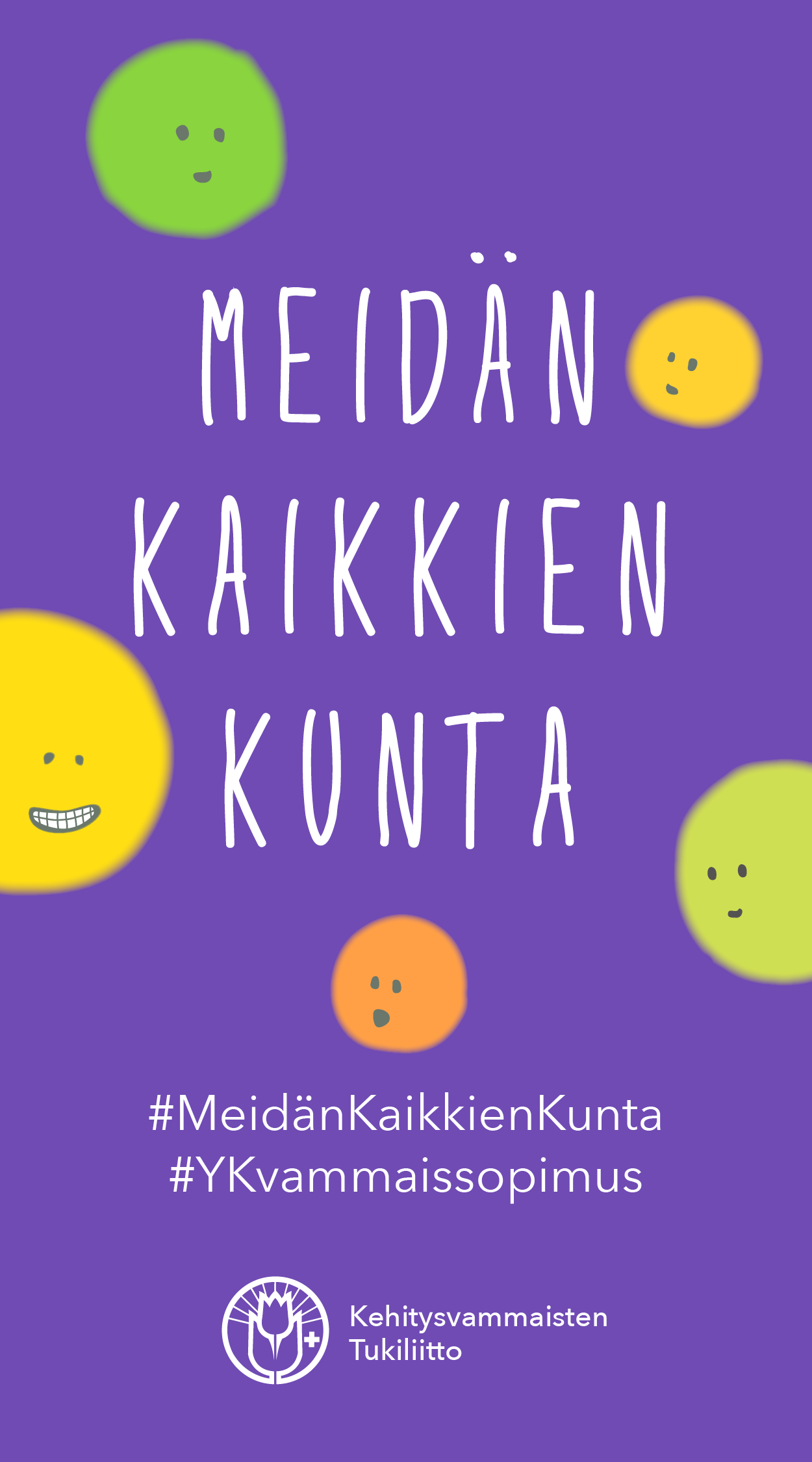 Meidän kaikkien mikkeli
Ei leikkaa vammaispalveluista.
Noudattaa lakia ja YK:n vammaissopimusta.
On saavutettava kaikille.
Ottaa mukaan jokaisen kuntalaisen.
Xxxxxxxxx > Lisää tähän jokin oman kuntasi tärkeä asia.
Mikkelin Seudun Kehitysvammaisten Tuki ry
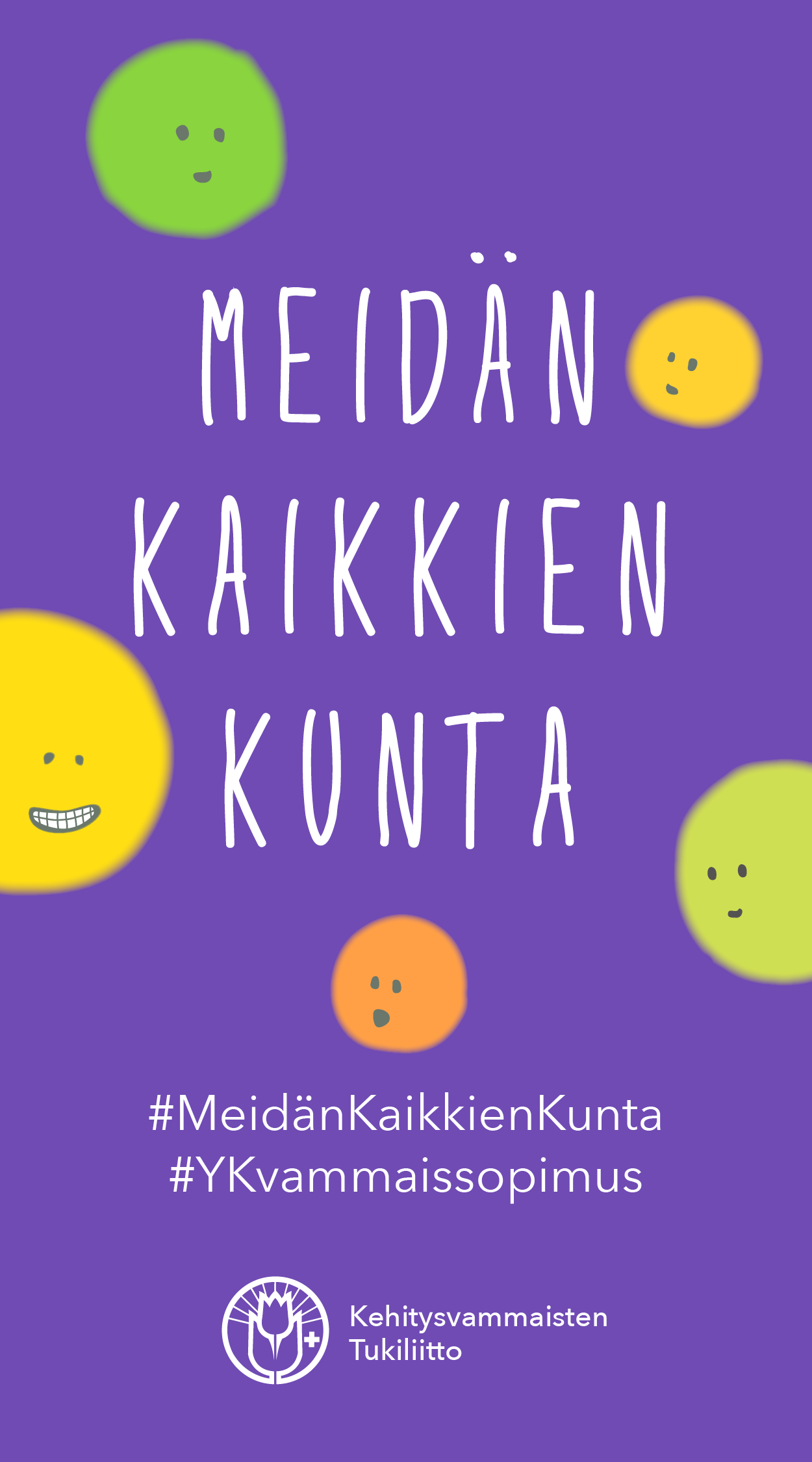 Meidän kaikkien Jyväskylä ei tee lyhytnäköisiä säästöpäätöksiä.Kaikille sopiva kunta turvaajokaiselle lakisääteiset,oikea-aikaiset ja yksilöllisiintarpeisiin perustuvat palvelut. Jotain paikallista xxxxxx xxxxx.
Keski-Suomen Kehitysvammaisten Tuki ry
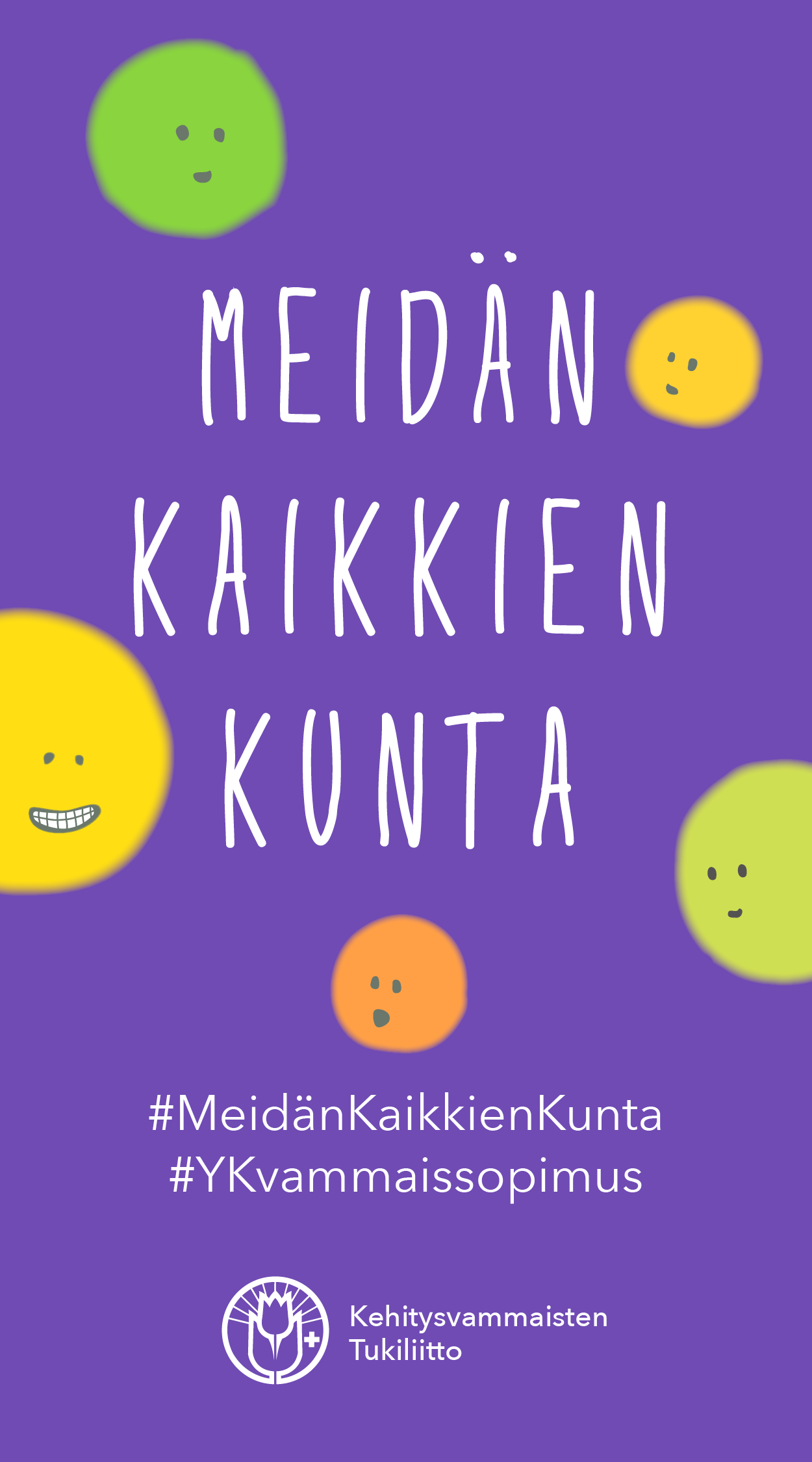 Minä äänestän ehdokasta, joka
Lorem ipsum dolor sit amet, consectetur adipisci elit, sed eiusmod tempor incidunt ut labore et dolore magna aliqua.
Lisää oma nimi (ja yhdistyksen nimi)
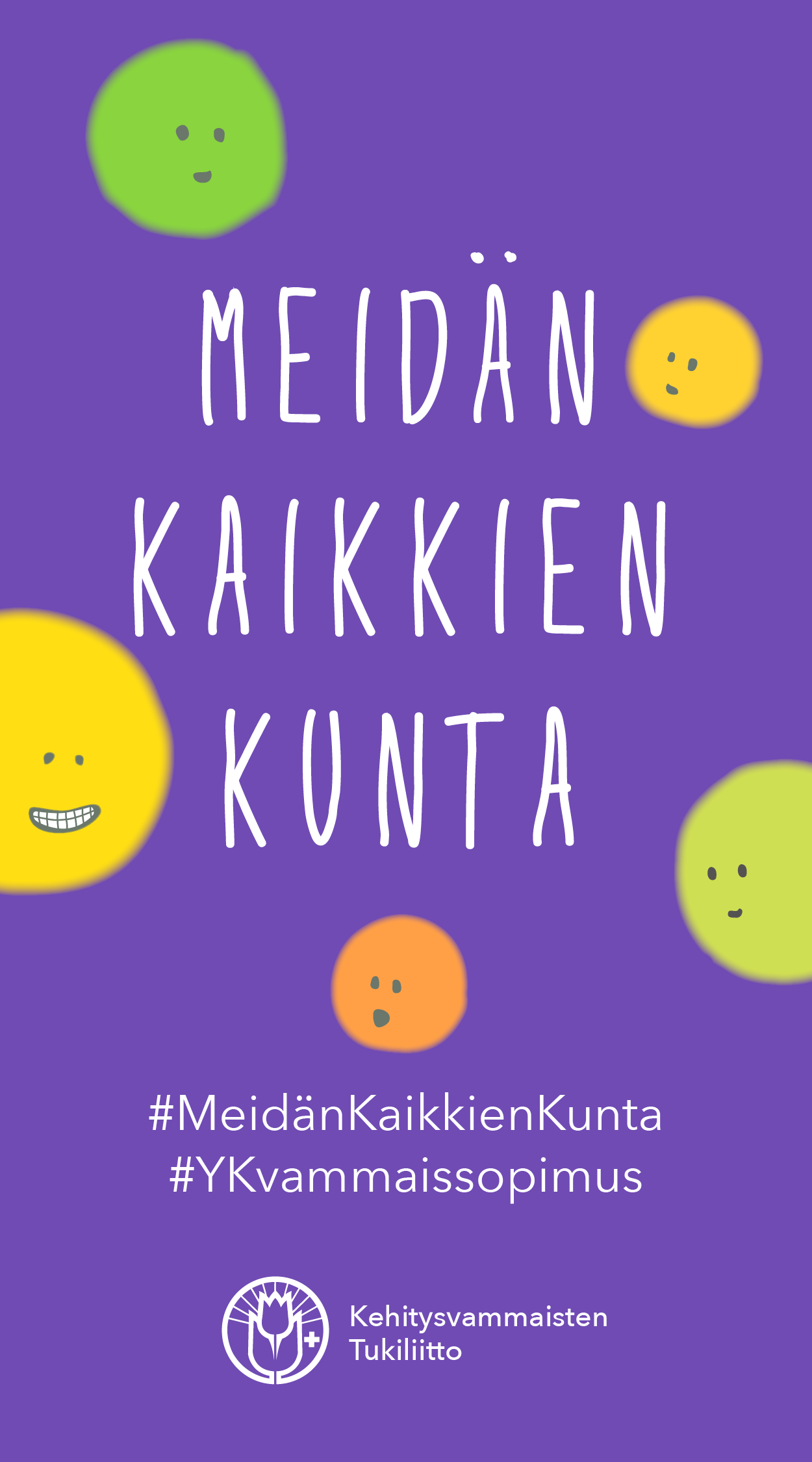 Minä äänestän ehdokasta, joka
Lorem ipsum dolor sit amet.
Consectetur adipisci elit.
Sed eiusmod tempor incidunt ut labore et dolore magna aliqua.
Lisää oma nimi (ja yhdistyksen nimi)
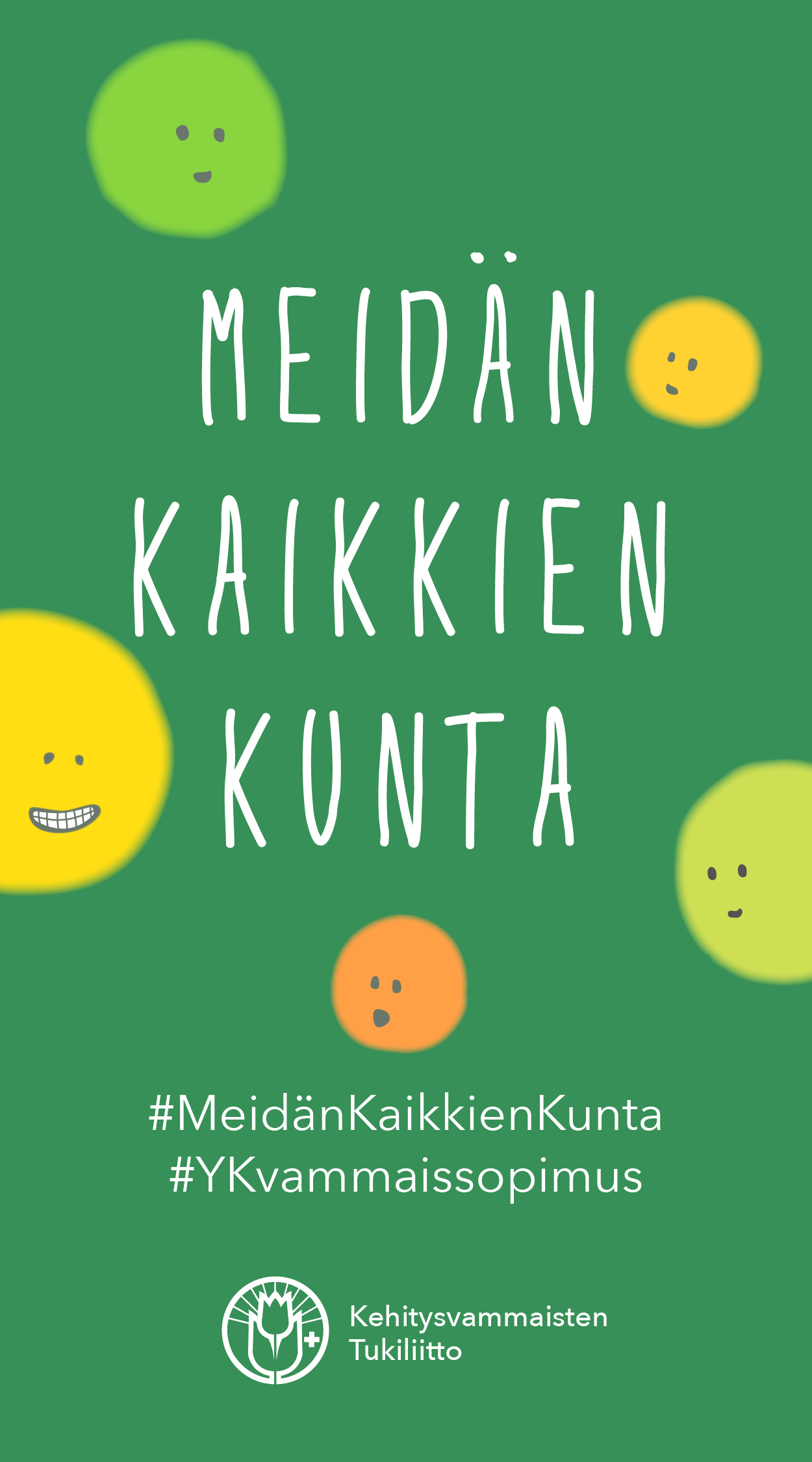 Meidän kaikkien helsinki
Turvaa vammaispalvelut.
Ei tee lyhytnäköisiä säästöpäätöksiä.
Mahdollistaa jokaisen kuntalaisen osallistumisen.
Xxxxxxxxx > Lisää tähän jokin oman kuntasi tärkeä asia.
Kehitysvammatuki 57 ry
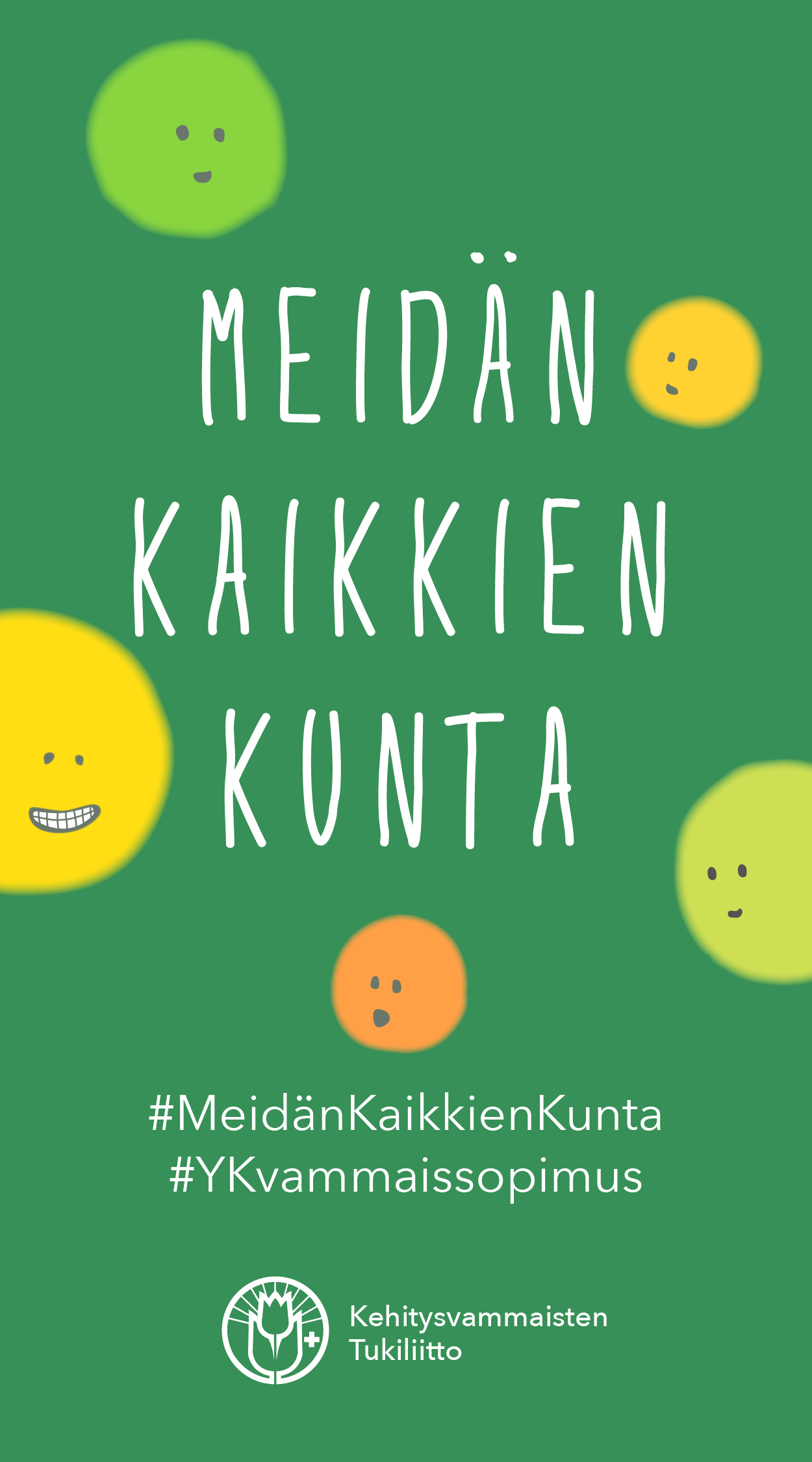 Meidän kaikkien somero
Ei leikkaa vammaispalveluista.
Noudattaa lakia ja YK:n vammaissopimusta.
On saavutettava kaikille.
Ottaa mukaan jokaisen kuntalaisen.
Xxxxxxxxx > Lisää tähän jokin oman kuntasi tärkeä asia.
Someron Seudun Kehitysvammaisten Tuki
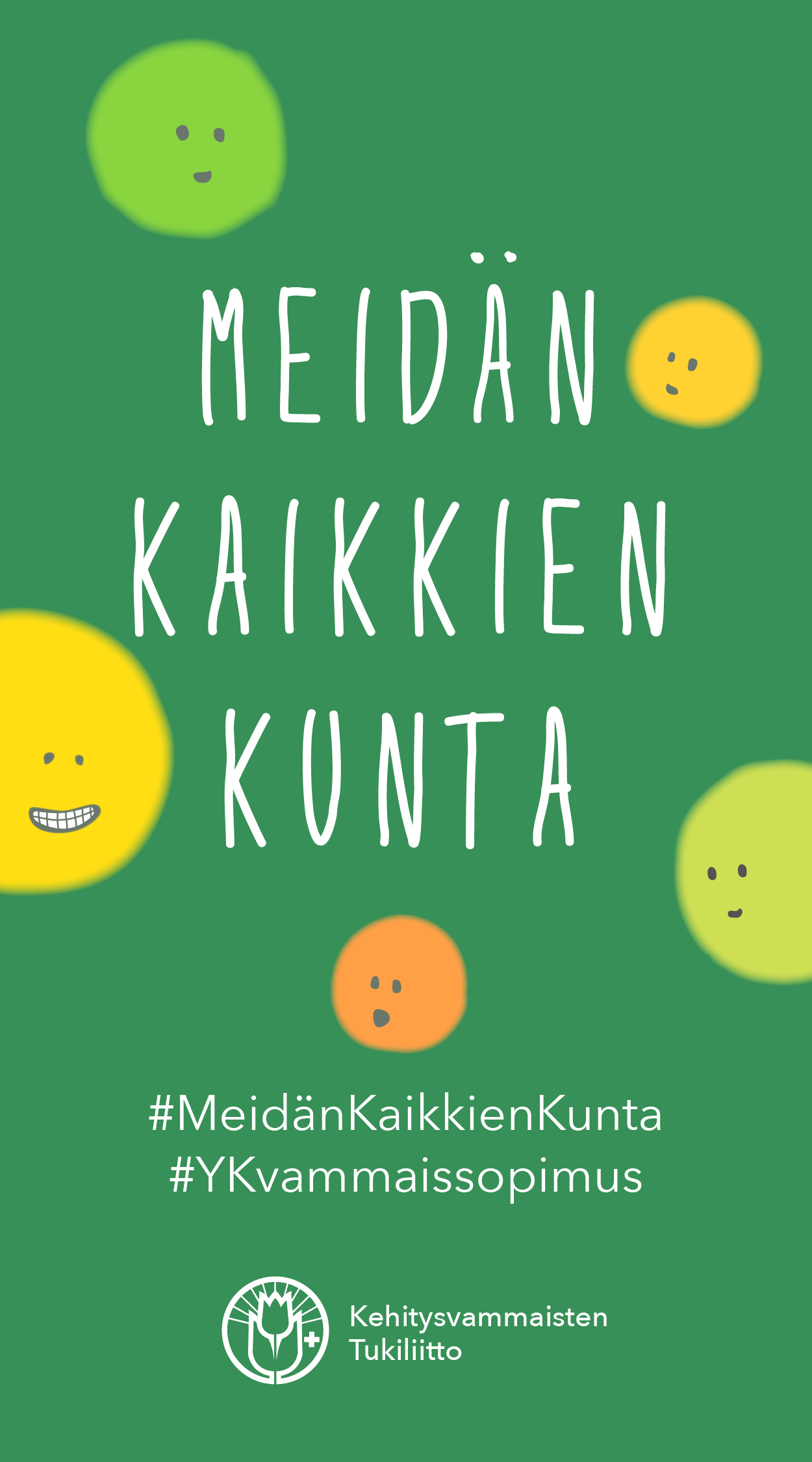 Meidän kaikkien somero
Ei leikkaa vammaispalveluista.
Noudattaa lakia ja YK:n vammaissopimusta.
On saavutettava kaikille.
Ottaa mukaan jokaisen kuntalaisen.
Xxxxxxxxx > Lisää tähän jokin oman kuntasi tärkeä asia.
Someron Seudun Kehitysvammaisten Tuki
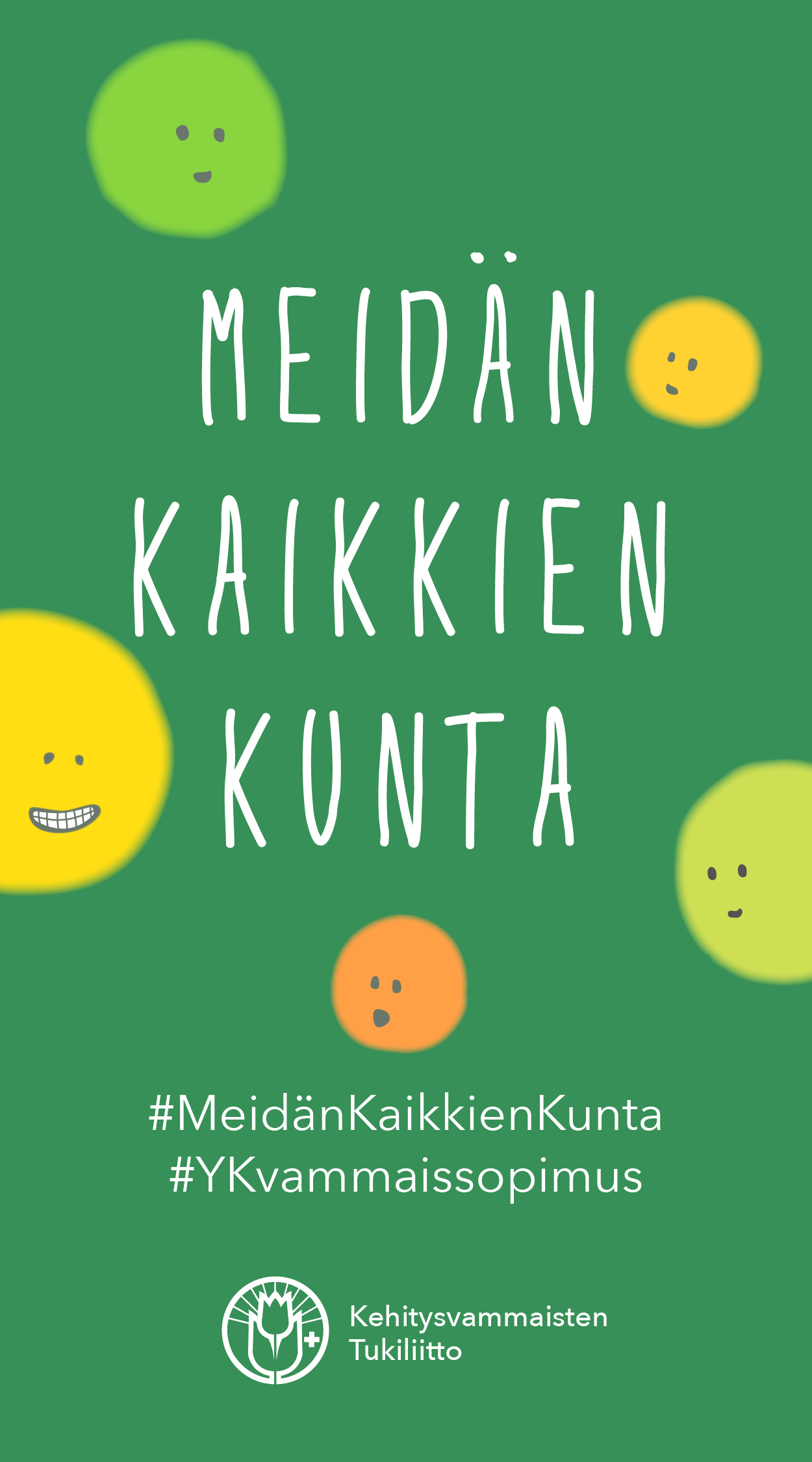 Meidän kaikkien Oulu ei tee lyhytnäköisiä säästöpäätöksiä.Kaikille sopiva kunta turvaajokaiselle lakisääteiset,oikea-aikaiset ja yksilöllisiintarpeisiin perustuvat palvelut. Jotain paikallista xxxxxx xxxxx.
Oulun Kehitysvammaisten Tuki ry
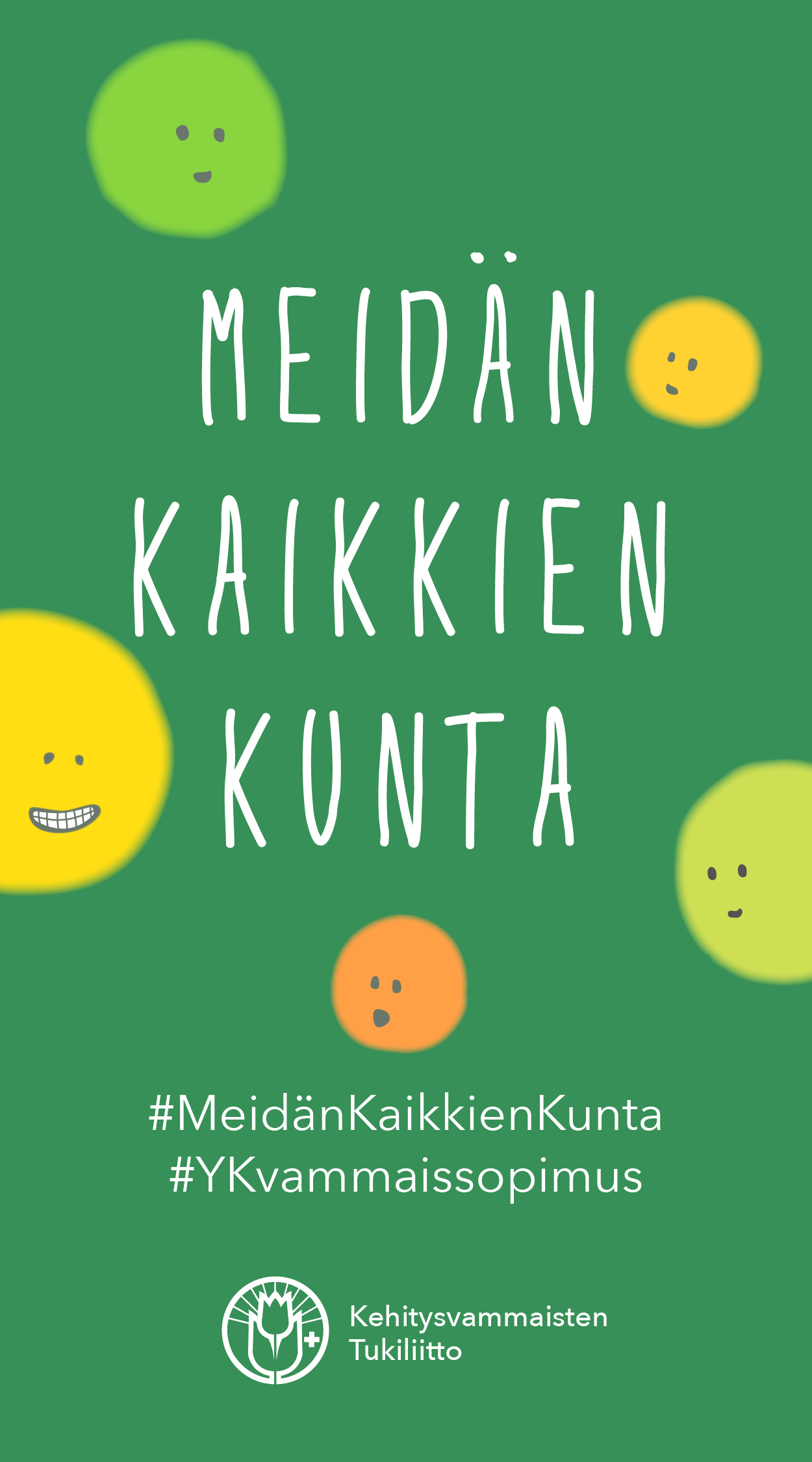 Minä äänestän ehdokasta, joka
Lorem ipsum dolor sit amet, consectetur adipisci elit, sed eiusmod tempor incidunt ut labore et dolore magna aliqua…
Lisää oma (ja yhdistyksen) nimi
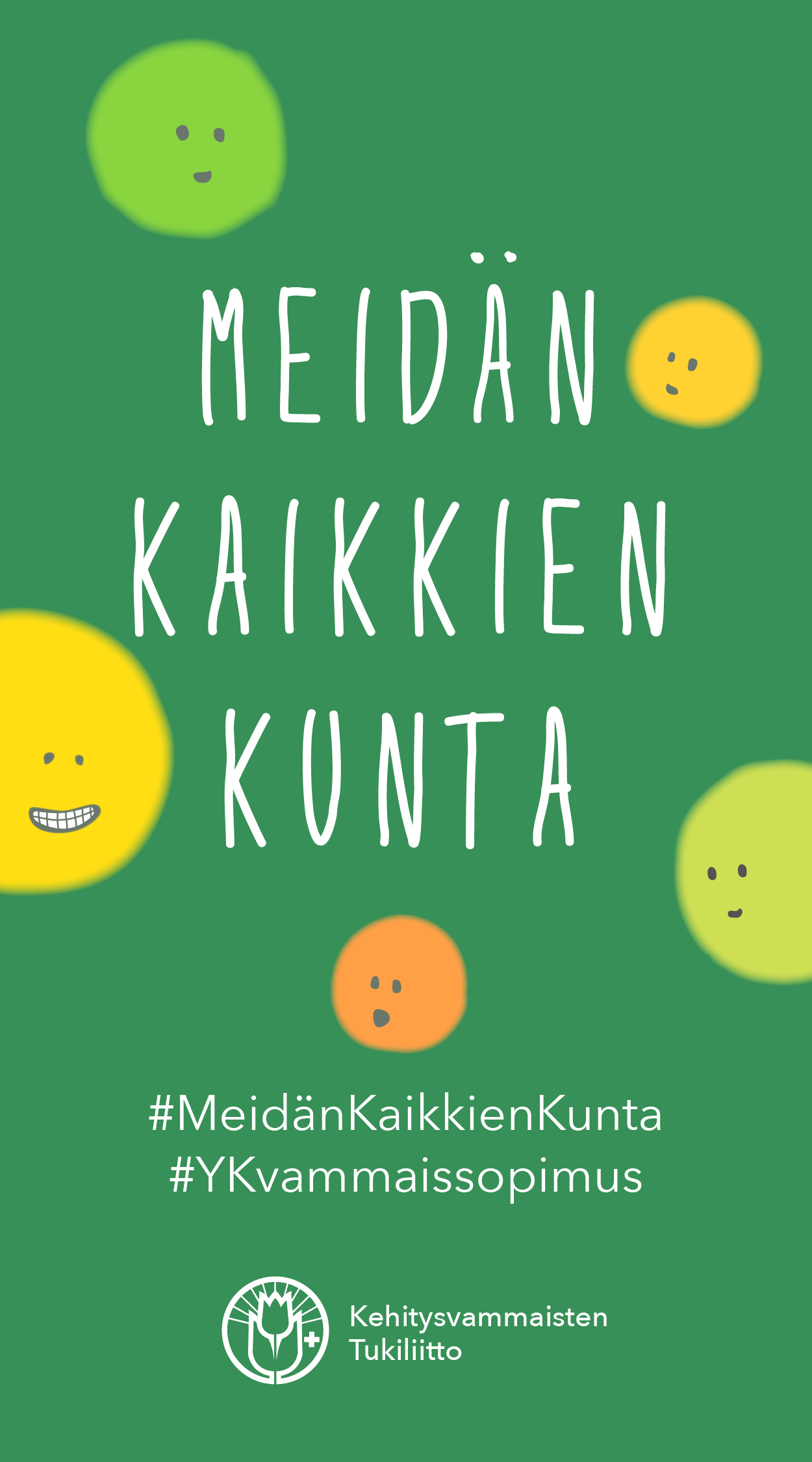 Minä äänestän ehdokasta, joka
Lorem ipsum dolor sit amet.
Consectetur adipisci elit.
Sed eiusmod tempor incidunt ut labore et dolore magna aliqua.
Lisää oma (ja yhdistyksen) nimi
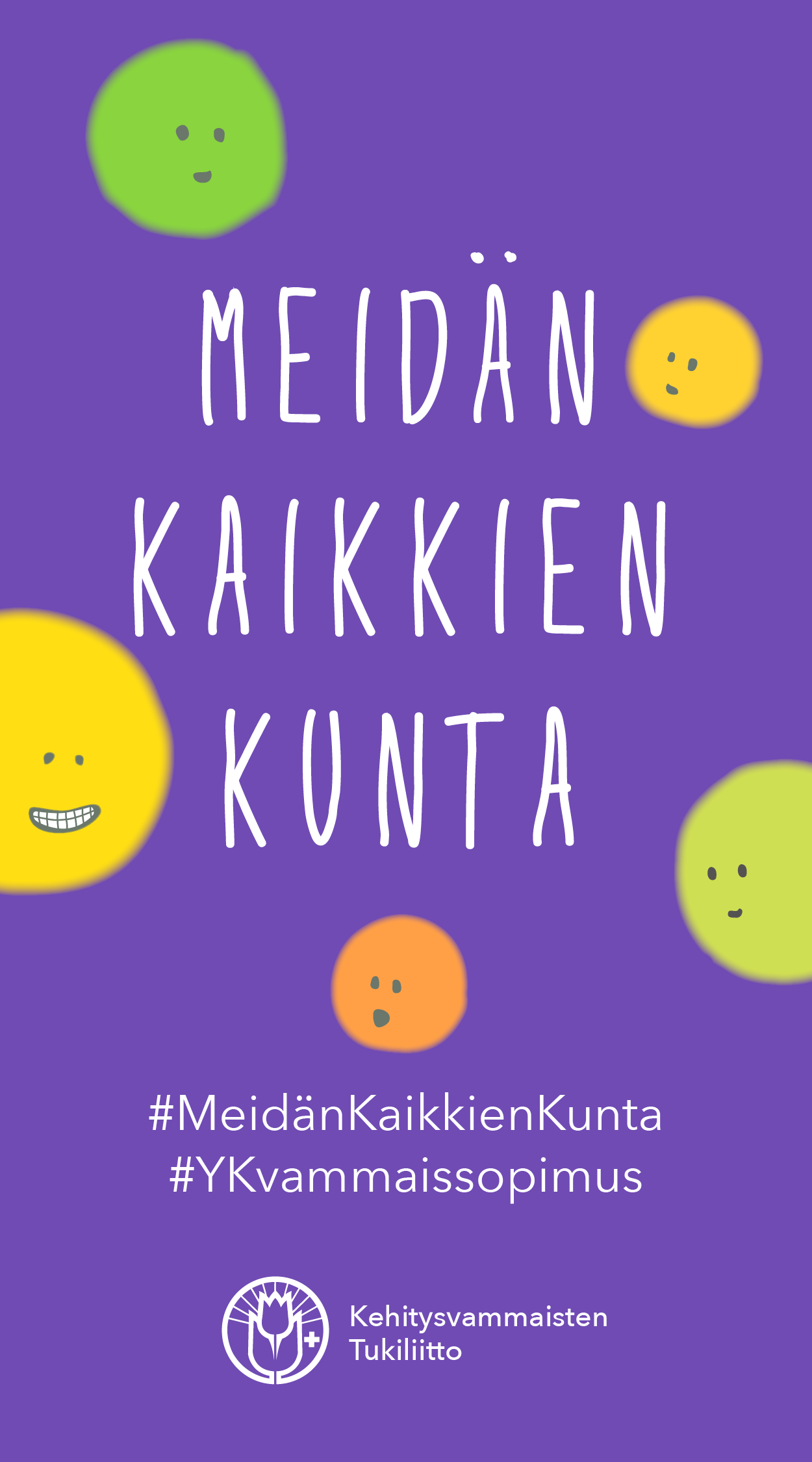 Otsikko
Leipäteksti
ranskalaiset
Lisää yhdistyksen logo tai nimi